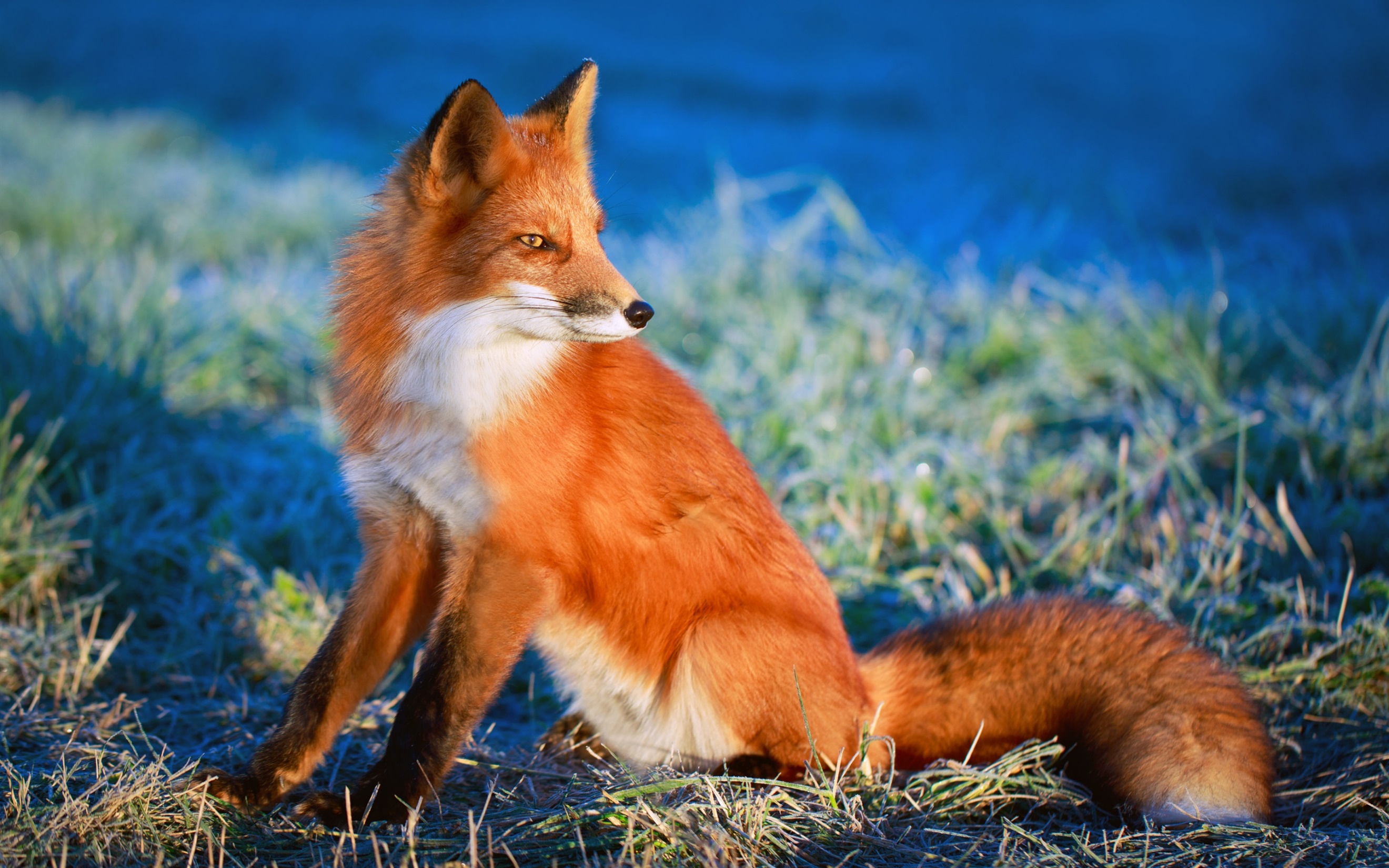 LISAKOVSK TOWN
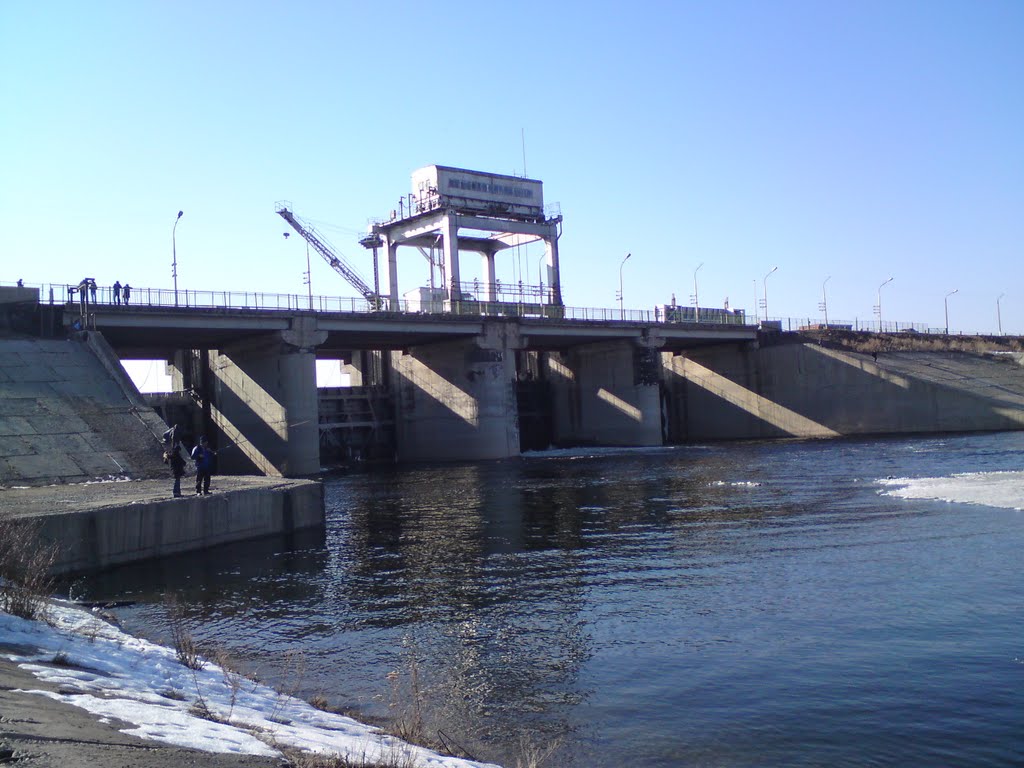 Our native town Lisakovsk is situated on the bank of the river Tobol in Kostanay region in Kazakhstan.
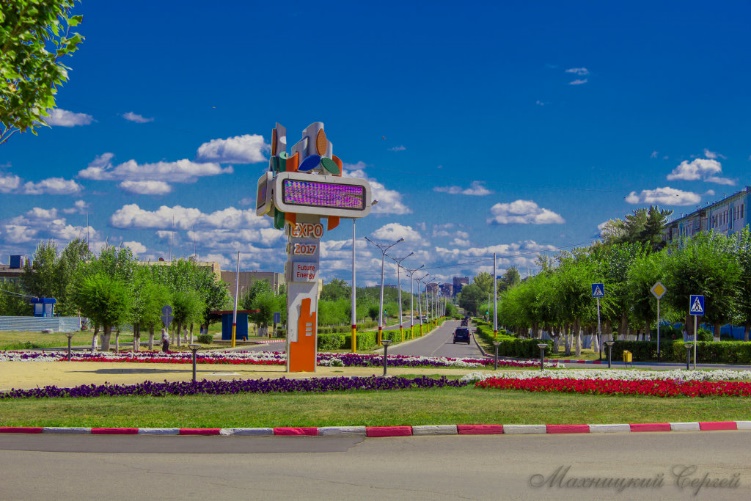 Lisakovsk is a small and modern town. The population of Lisakovsk is about 45 thousand people.
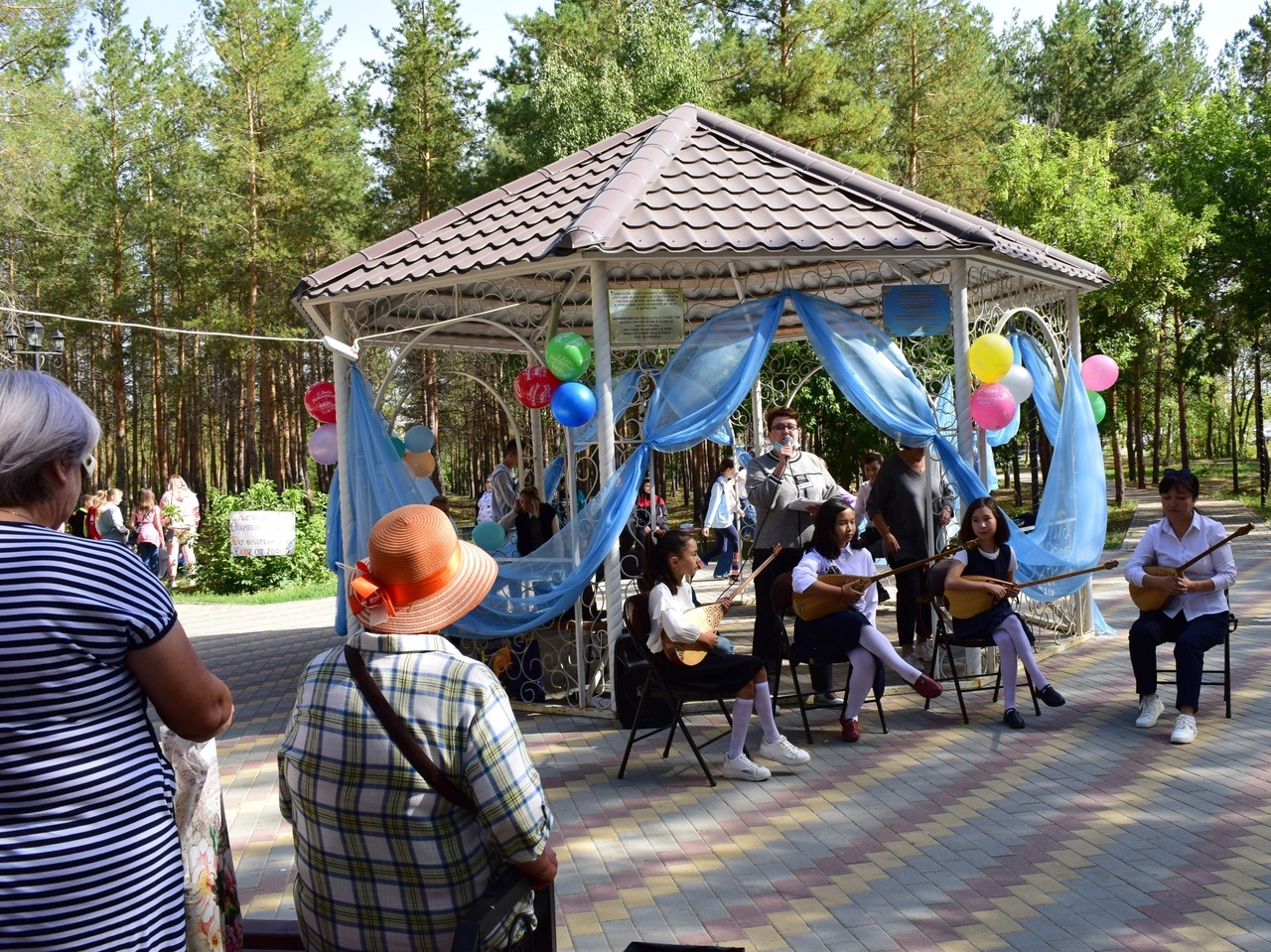 This year our hometown is 50 years old!
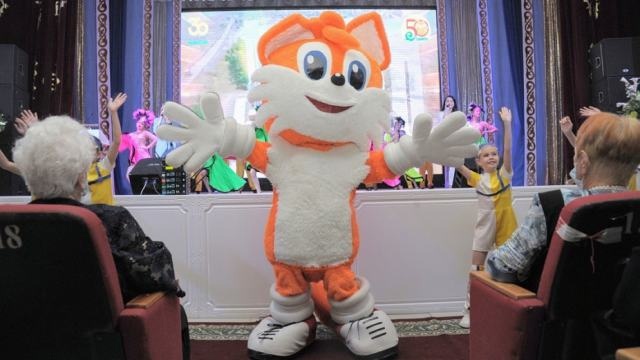 There are 6 schools in our town. The Monument to Motherland is in the Park of Victory. We have a Town museum where there are many exhibits, documents, photos devoted to the history of Lisakovsk.
Satpayev Street is the central street. There are many shops, cafes, hotels, kindergartens in all the micro districts of the town.
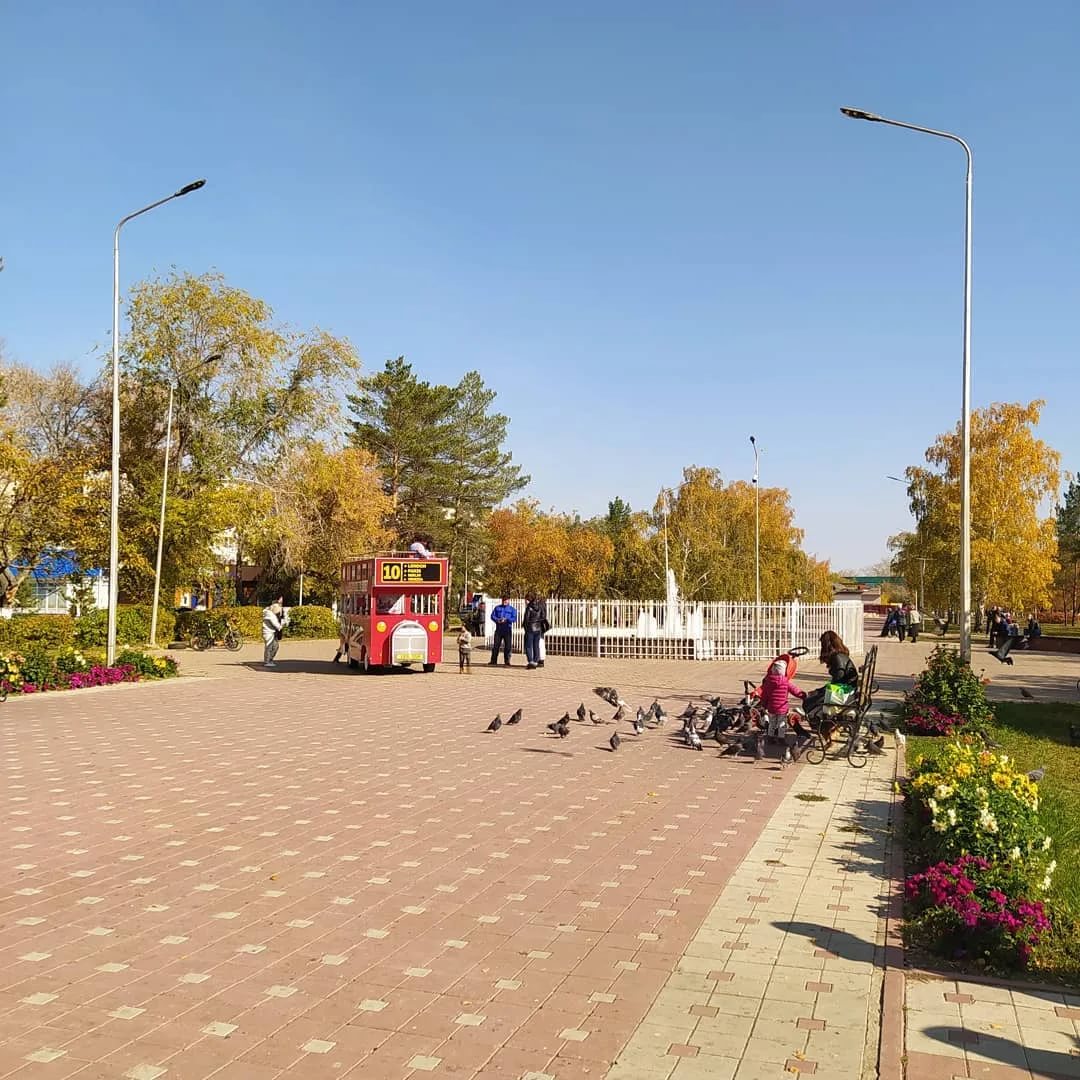 The House of Culture ``Union`` is the centre of educated and cultural life in Lisakovsk.
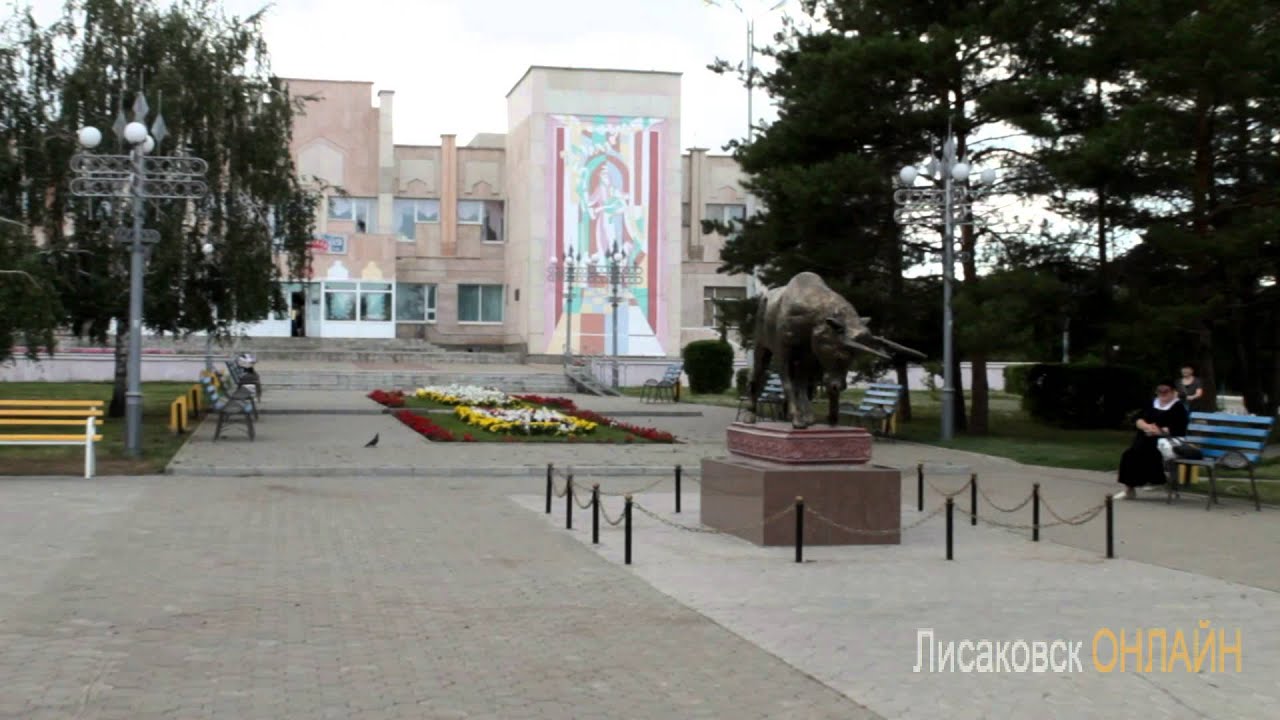 Our town is green, clean and beautiful. 
We are proud of our native town and want to make it better!
Vocabulary:
on the bank of- на берегу
modern- современный
hometown- родной город
devoted to the history- посвященные истории
proud of- гордится
THANK YOU!